Industry and Competitive Analysis
Market Structure
Monopolistic Competition
Competitive Activity
Many companies are in the market and competition is fierce
Competitors use location, product mix, and store atmosphere differentiation to establish market niche
Industry Costs and Capital Structure
Low to moderate costs for each location
Major start-up expenditures are property and equipment
Major operating costs are labor and cost of sales
Company Financial Performance (2012 Fiscal Year)
Revenue 	
Gross Margin
Pre-tax Profit Margin
Net Income
$1,308.7 million      	
$195.7 million
$116.4 million
$68.4 million
Return-on-Assets
Return-on-Equity
Debt-to-Equity
12 mo. Revenue Growth
8.7%
11.0%
0.04
28.4%
Company Financial Performance (2012 Fiscal Year)
Site 7-S Analysis
Structure
Functional in structure and relatively flat
Corporate organization is tall with four levels of management above store management
[Speaker Notes: Tall corporate hierarchy affects communication between the corporate HQ and individual stores.]
IndividualStores
IndividualStores
Sales,
Inventory, Staffing
Inventory,Orders, Transfers
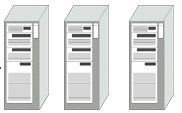 IndividualStores
Vendors,Distributors,
Mgmt.,ChannelMembers
Sales,
Inventory, Staffing
Orders, Budgets,Future Sales
Corporate ITSystem
The use of IT  company-wide
Site’s Operational Results (2013 FYTD – 11 Months)
Financial Operations
                           2012             2013           % Total Sales  $760,576      $796,688      	(4.5%)  COGS           242,593        262, 945      (7.7%)C/M               517,983        533,743      (3.0%)Fixed Exp.     367,746       431,923      (14.9%) EBIT            $150,237     $101,820       47.6%
No money spent on independent advertisement
Local entertainment budget underutilized
Yes
.53 Min
Pastry?
Yes
No
Take Customer’s Order
BottleneckOrder?
.53 Min
Yes
.40 Min
No
Pastry?
No
.27 Min
Order Cycle Times
Bottleneck Capacity 114 / Hr
[Speaker Notes: Overall store capacity a function of the number of workers on the floor.

Both at the register and at the bottleneck.  With two people at bottleneck, cycle times are more around .29 minutes and hourly capacity is 208 units / hr.   Store capacity much higher based on number of employees working, number of registers working, and exact product mix of sales.]
Industry PEST Analysis
Political Influences
Relationships between coffee producing nations and US
State & Local government controls
Economic Influences
Constant demand for food and beverages
Changes in disposable income could influence purchase levels
Social Influences
Consumer preferences could shift from coffee to other beverages
Technological Influences
Use of technology can  improve operational efficiencies